Проект на тему
Правила дорожного движения
В первой младшей группе
Цель проекта: прививать навыки безопасного поведения на дорогах.Задачи проекта: -активизировать речь детей-познакомить детей со светофором, его значением-познакомить с транспортными средствами -закрепить названия цветов( красный, желтый, зеленый)-приучать детей выполнять правила, действовать в коллективеУчастники проекта: дети 2-3 лет, воспитатели, родители.Тип проекта: познавательно-игровойСроки проекта: краткосрочный
Подготовительный этап:
Подбор наглядно-иллюстративного материала.

Подбор художественной литературы по теме.

Изготовление атрибутов для сюжетно-ролевых игр.

Создание картотеки дидактических  игр.

Оформление настольного макета светофора.

Подбор материала для продуктивной деятельности.
Предметно-развивающая среда
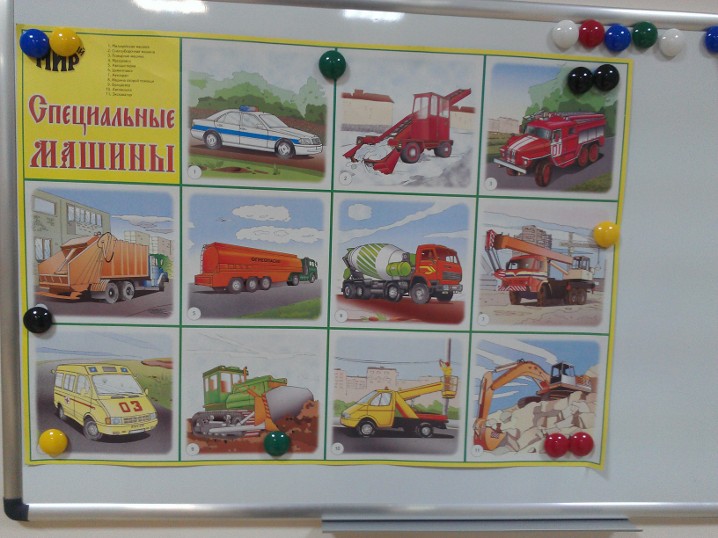 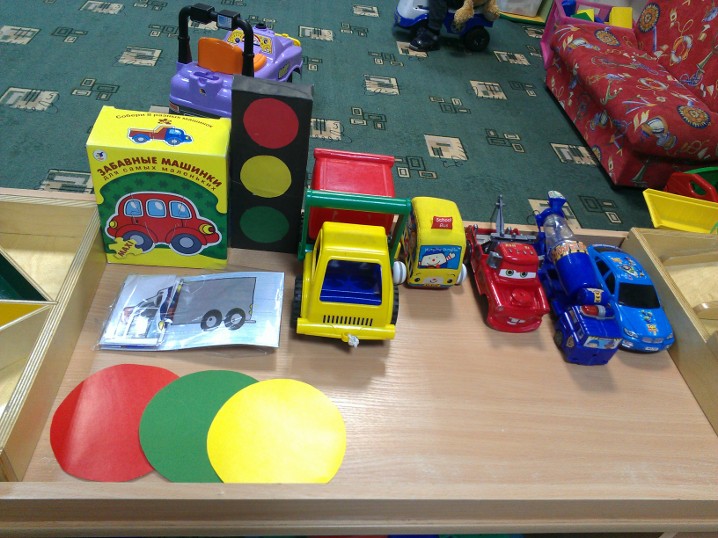 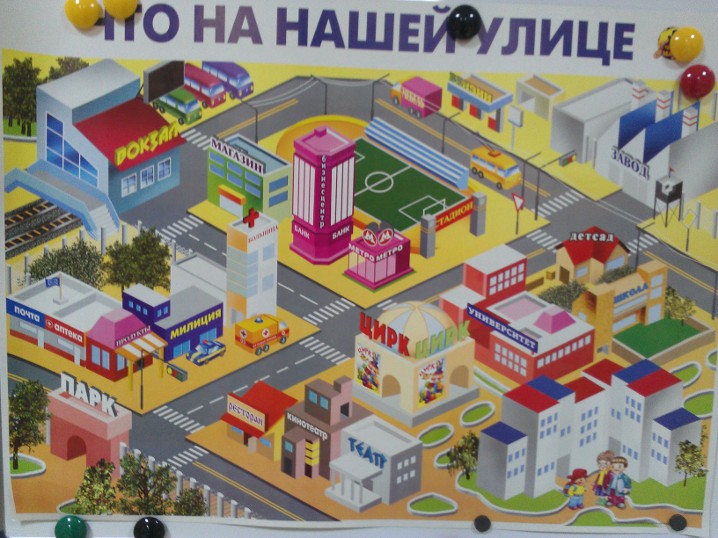 «Социализация»
Дидактические игры:
«Собери машину» (из 4-х частей)
«Светофор»
«Поставь машину в
гараж»
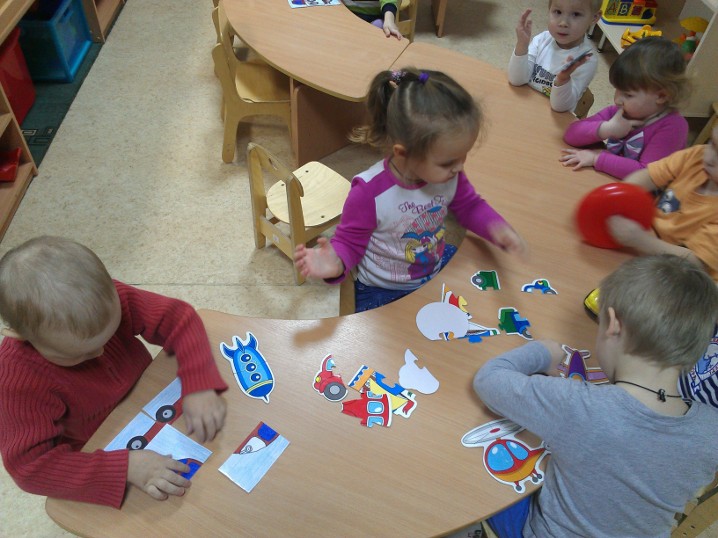 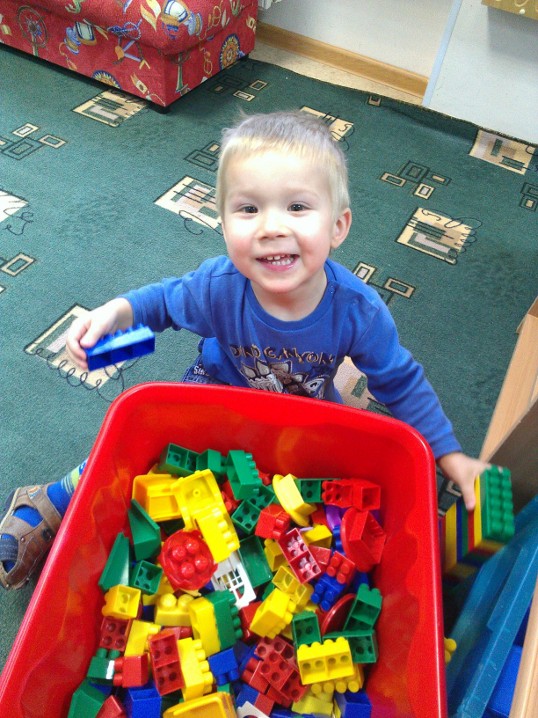 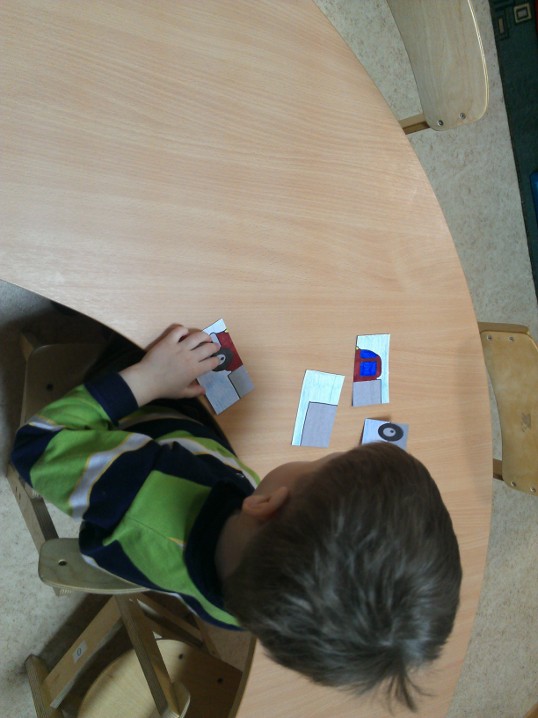 «Труд»
Дидактическая игра:
 «Поручение»
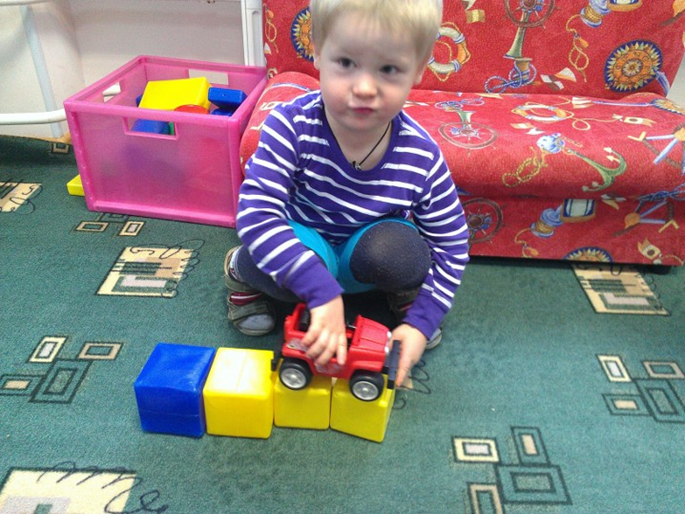 «Коммуникация»
А. Барто «Грузовик» (выучить наизусть)
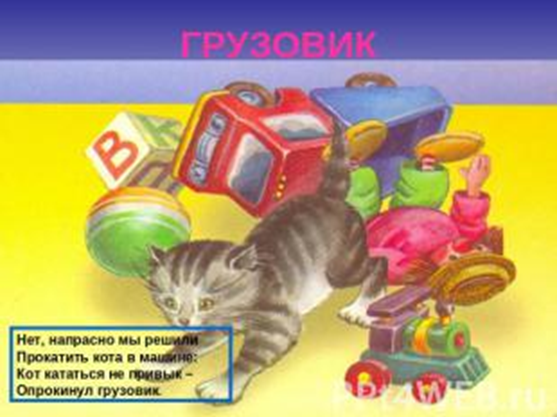 «Художественное творчество»
Аппликация «Светофор»
Конструирование «Улица»
Рисование «Транспорт»
Лепка «Колеса для машин»
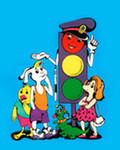 «Познание»
Рассматривание иллюстраций с изображениями городского транспорта, спецтранспорта.
Отгадывание простейших загадок
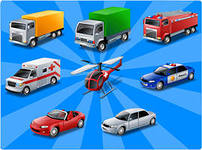 «Чтение художественной литературы»
С. Михалков «Светофор»
С. Михалков «Зайка-велосипедист»
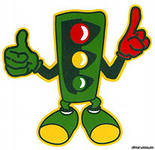 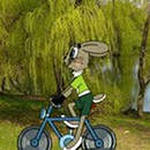 Работа с родителями
Проведение консультаций

Оформление уголка по ПДД

Памятки

Беседы
Итоговое мероприятие
Выставка детских работ с участием родителей на тему: «Дорожная безопасность»
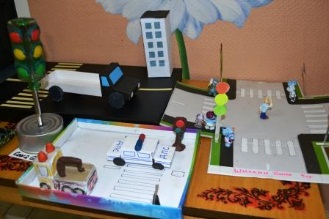 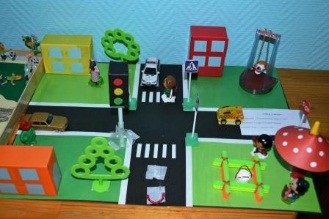